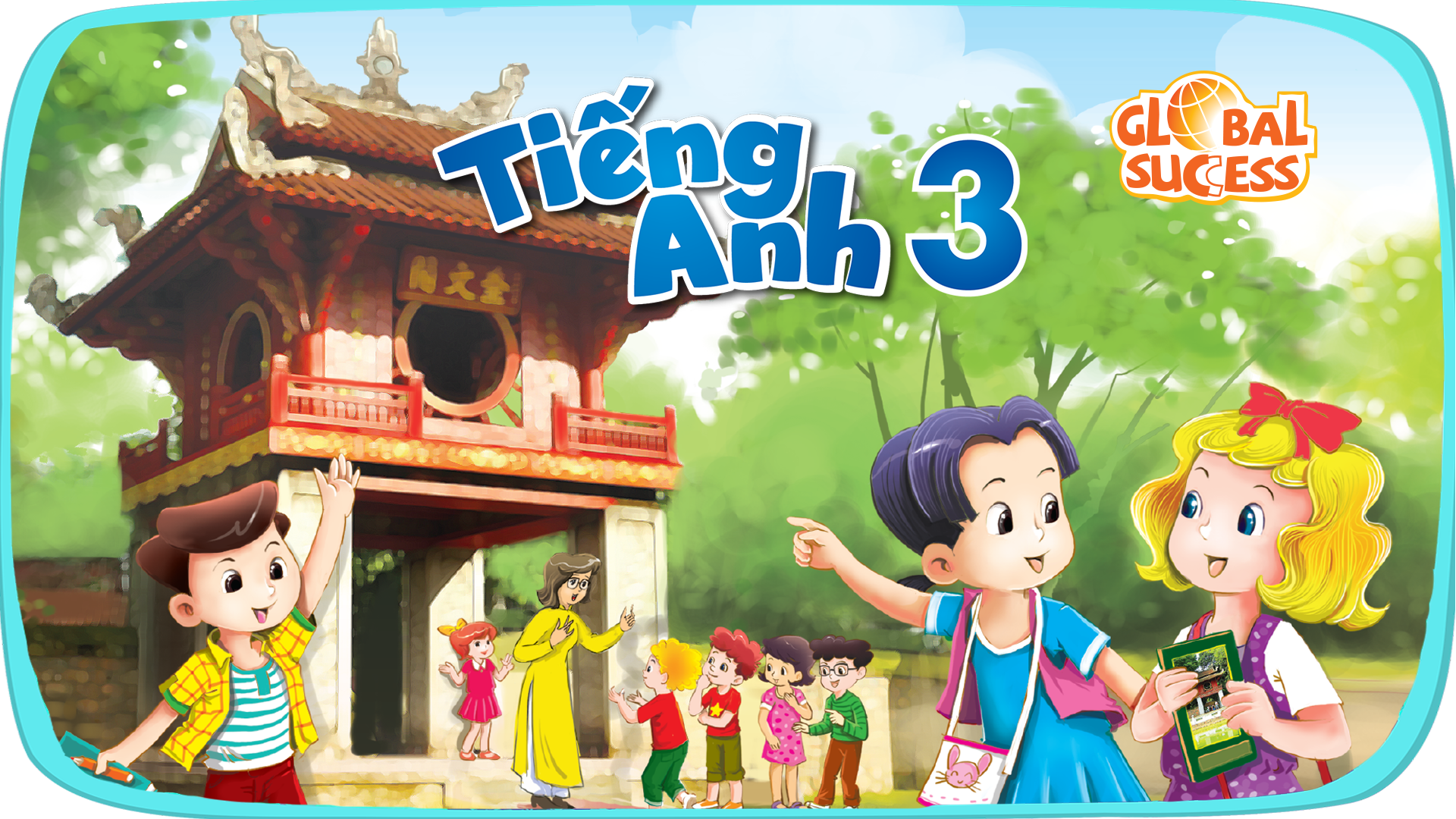 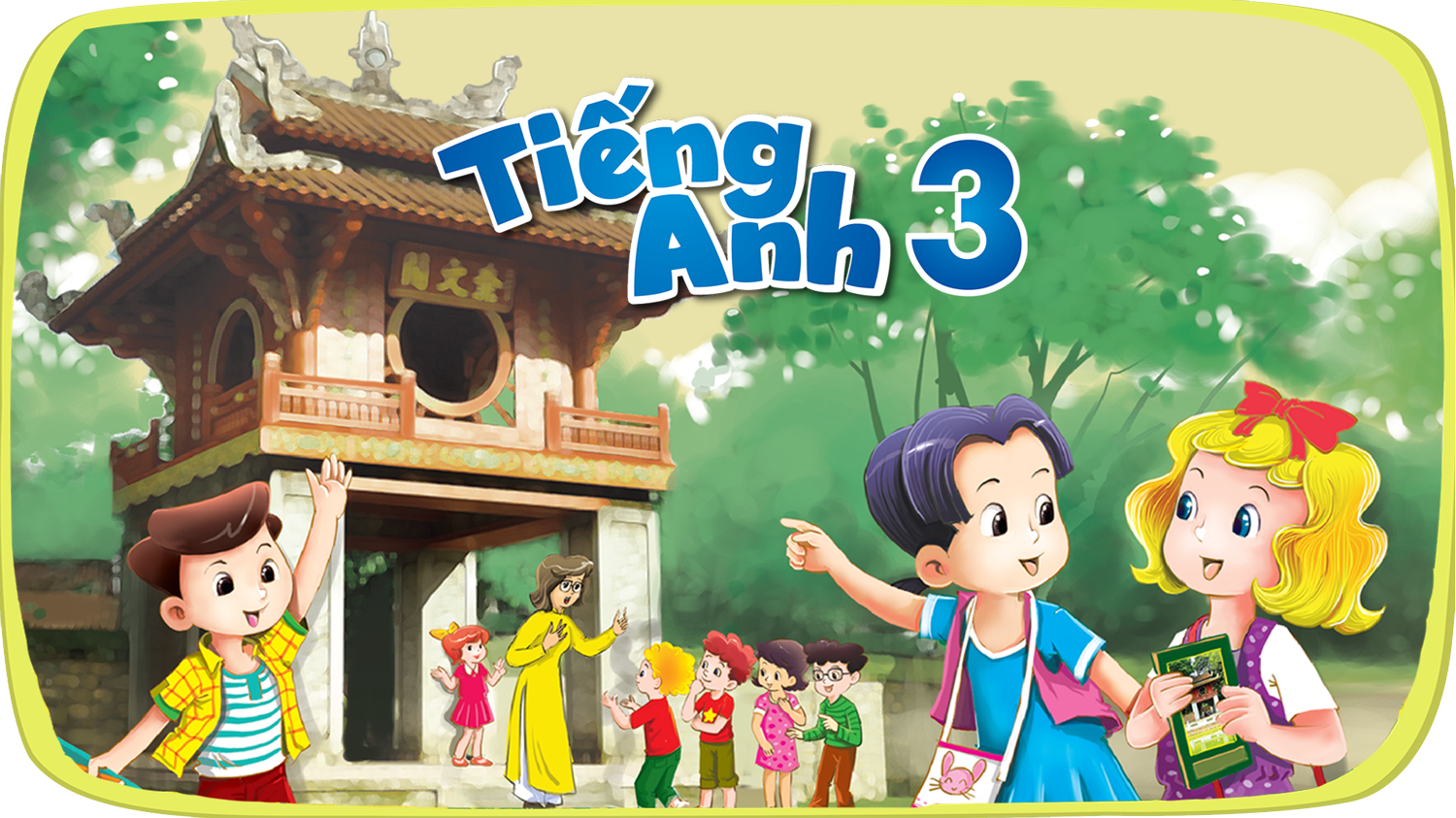 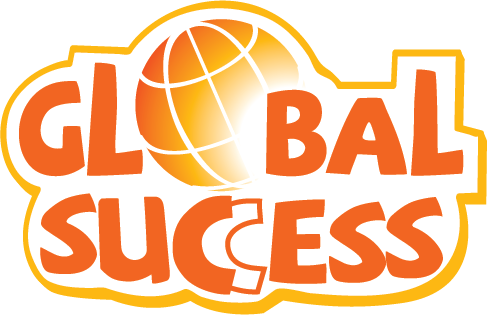 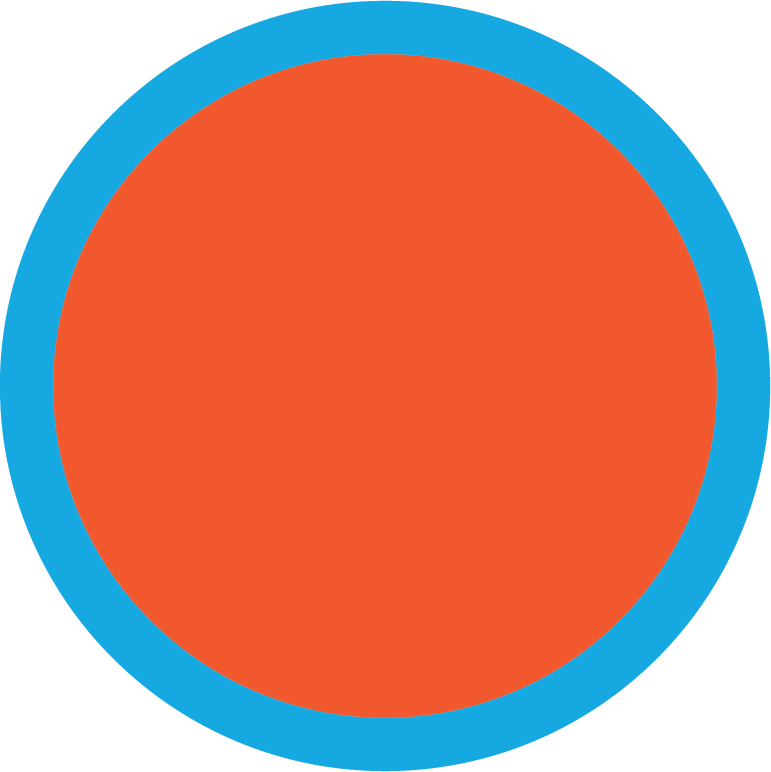 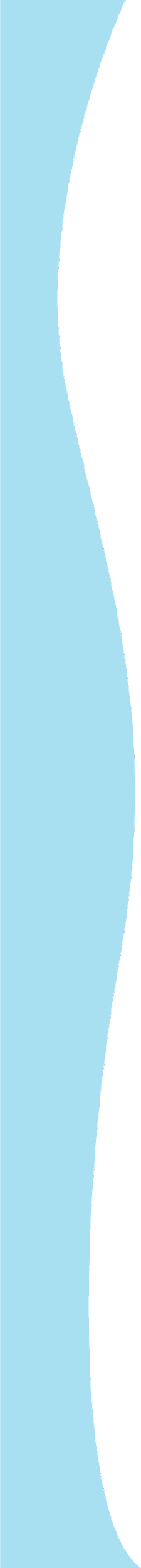 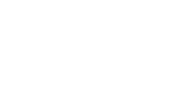 6
Our school
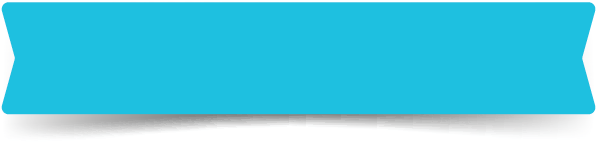 LESSON 1 PERIOD 1
Contents
Warm-up
Activity 1
01
02
Sing a song
Look, listen and repeat.
Activity 2
Activity 3
03
04
Listen, point and say.
Let’s talk.
Fun corner
05
Game
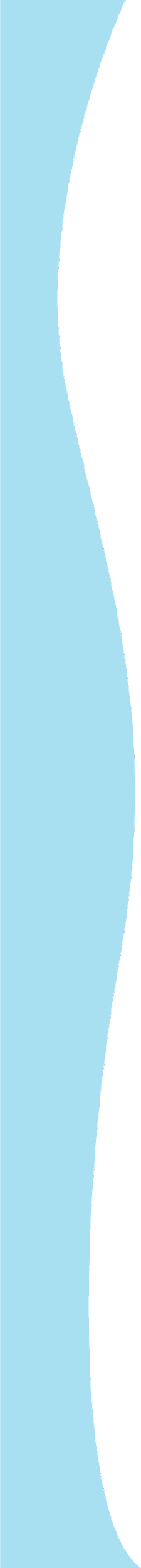 Warm-up
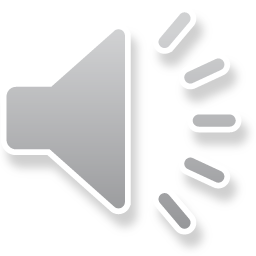 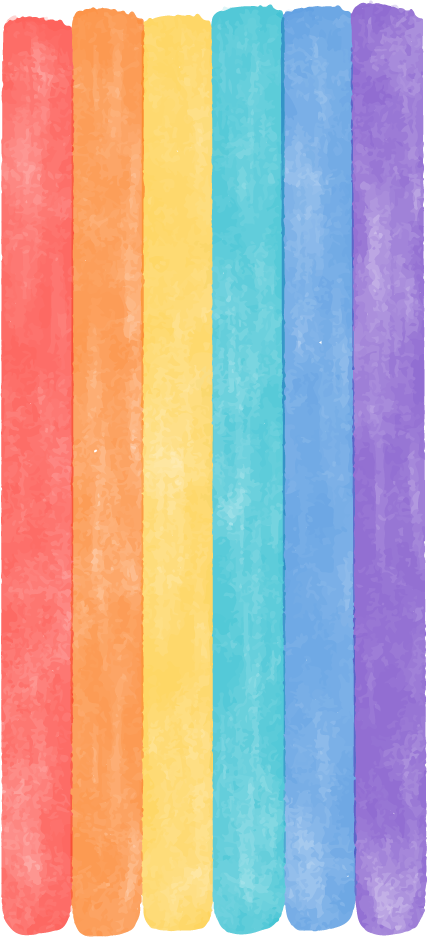 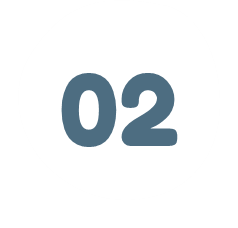 Look, listen and repeat.
Look and answer the questions.
Where are they?
Who are they?
What are they doing?
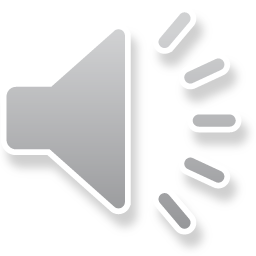 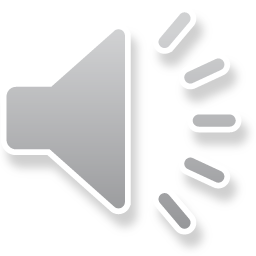 Work in pairs. Practise.
Listen and repeat.
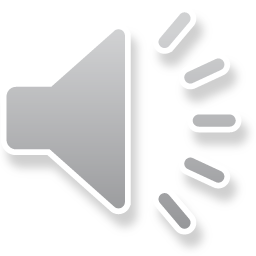 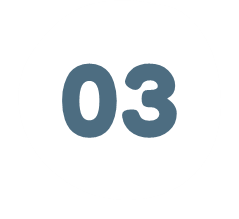 Listen, point and say.
New words
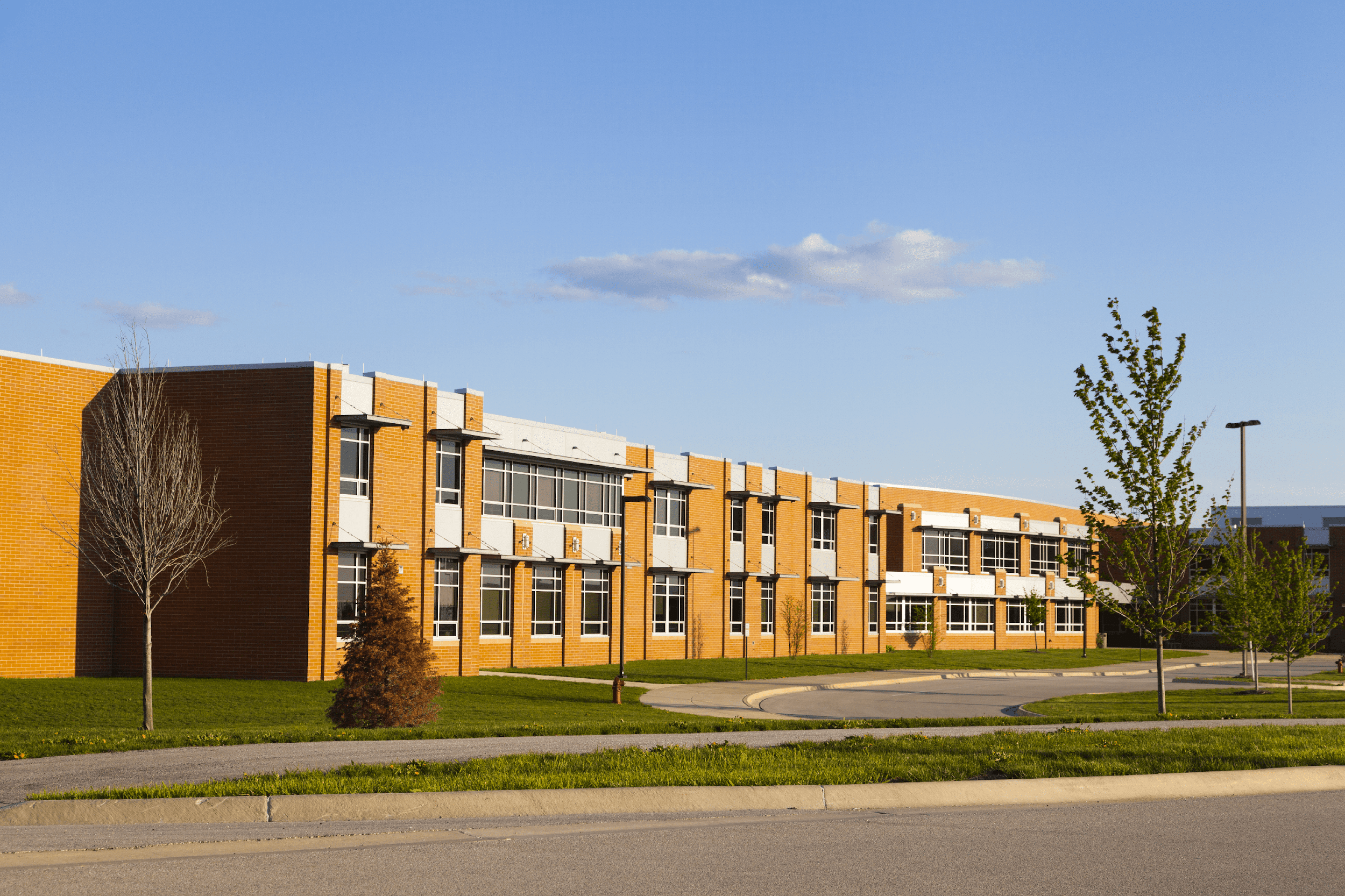 school
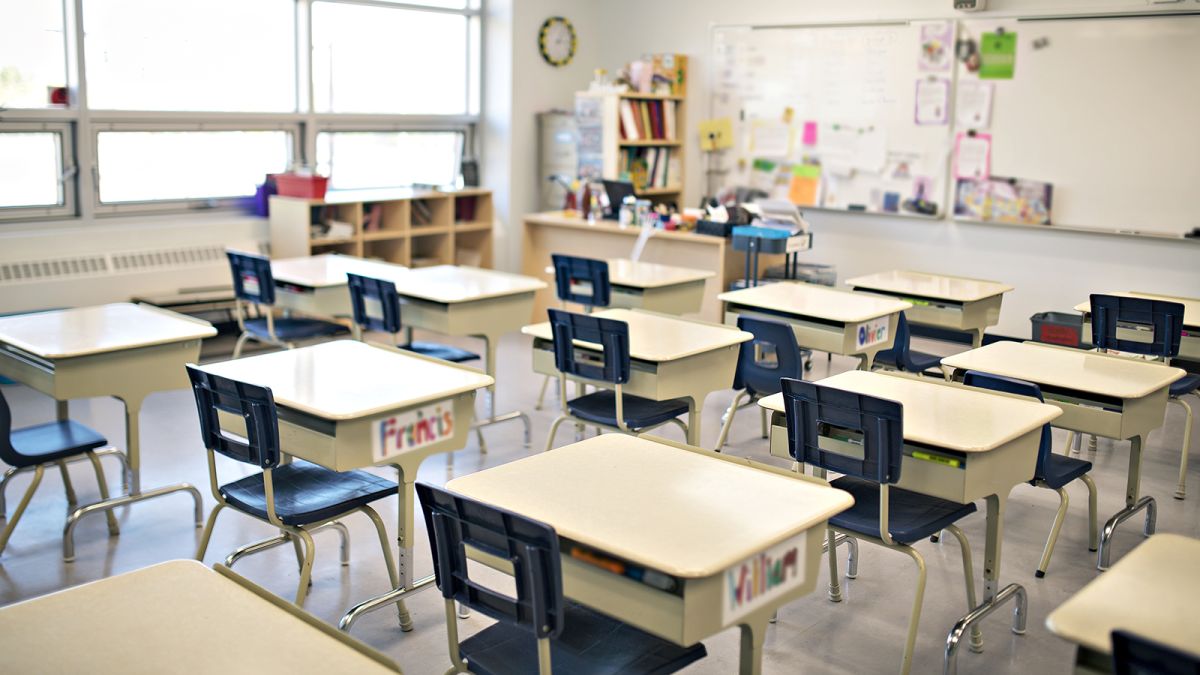 classroom
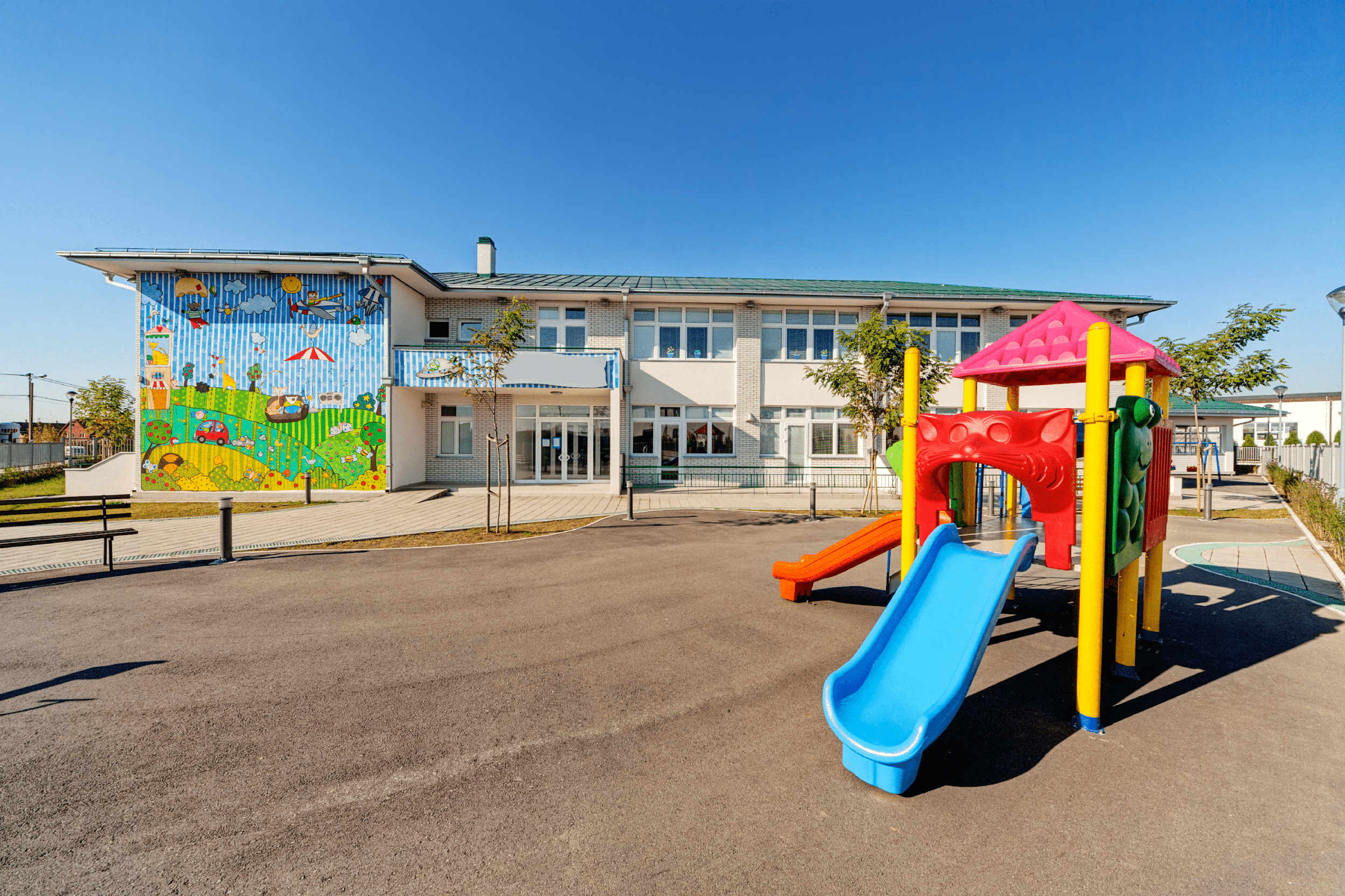 playground
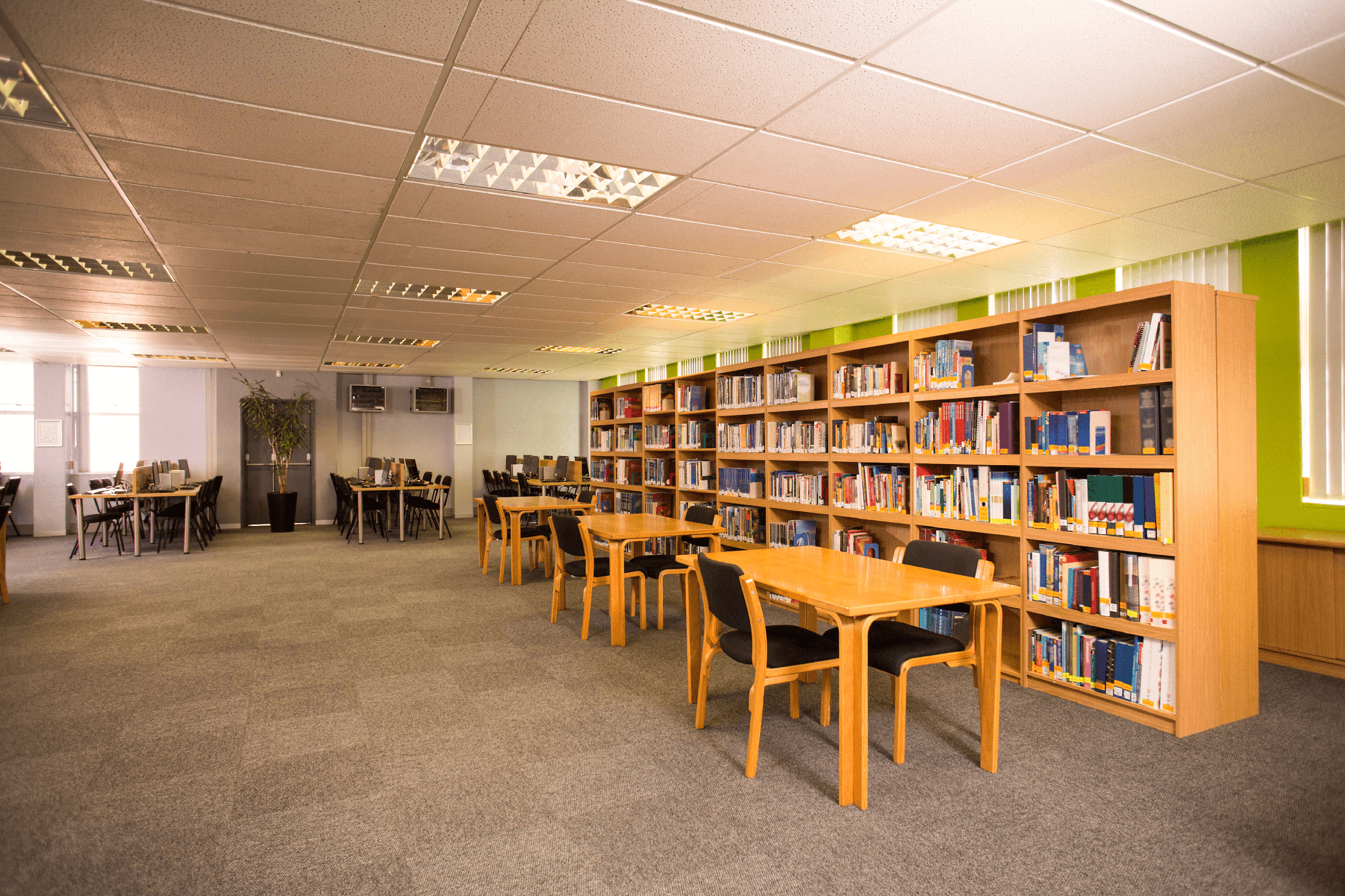 library
Look and guess.
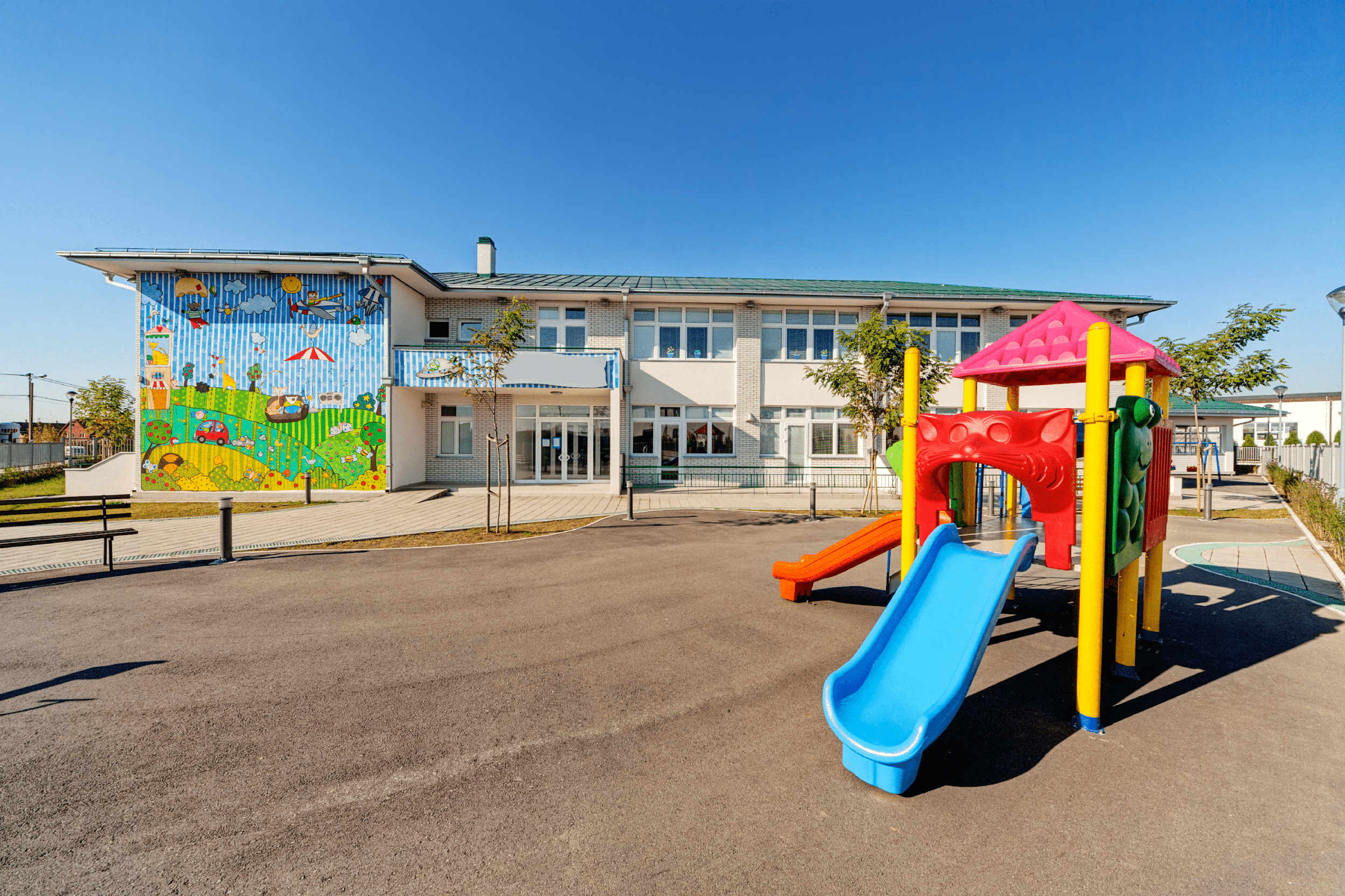 playground
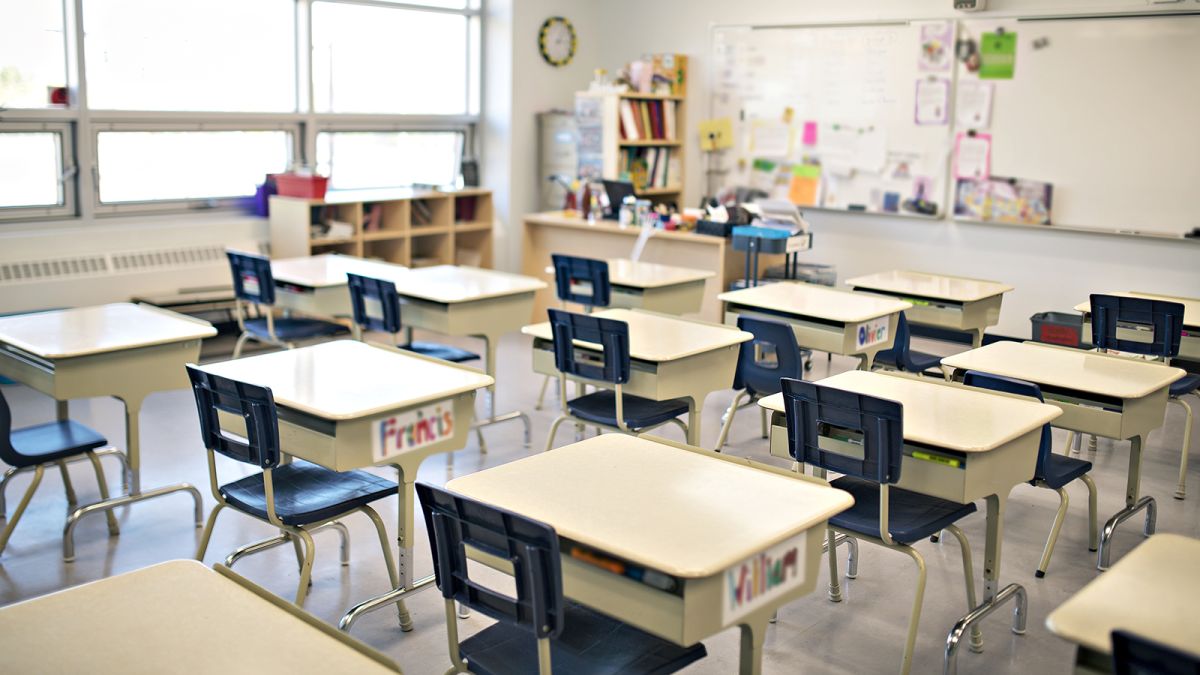 classroom
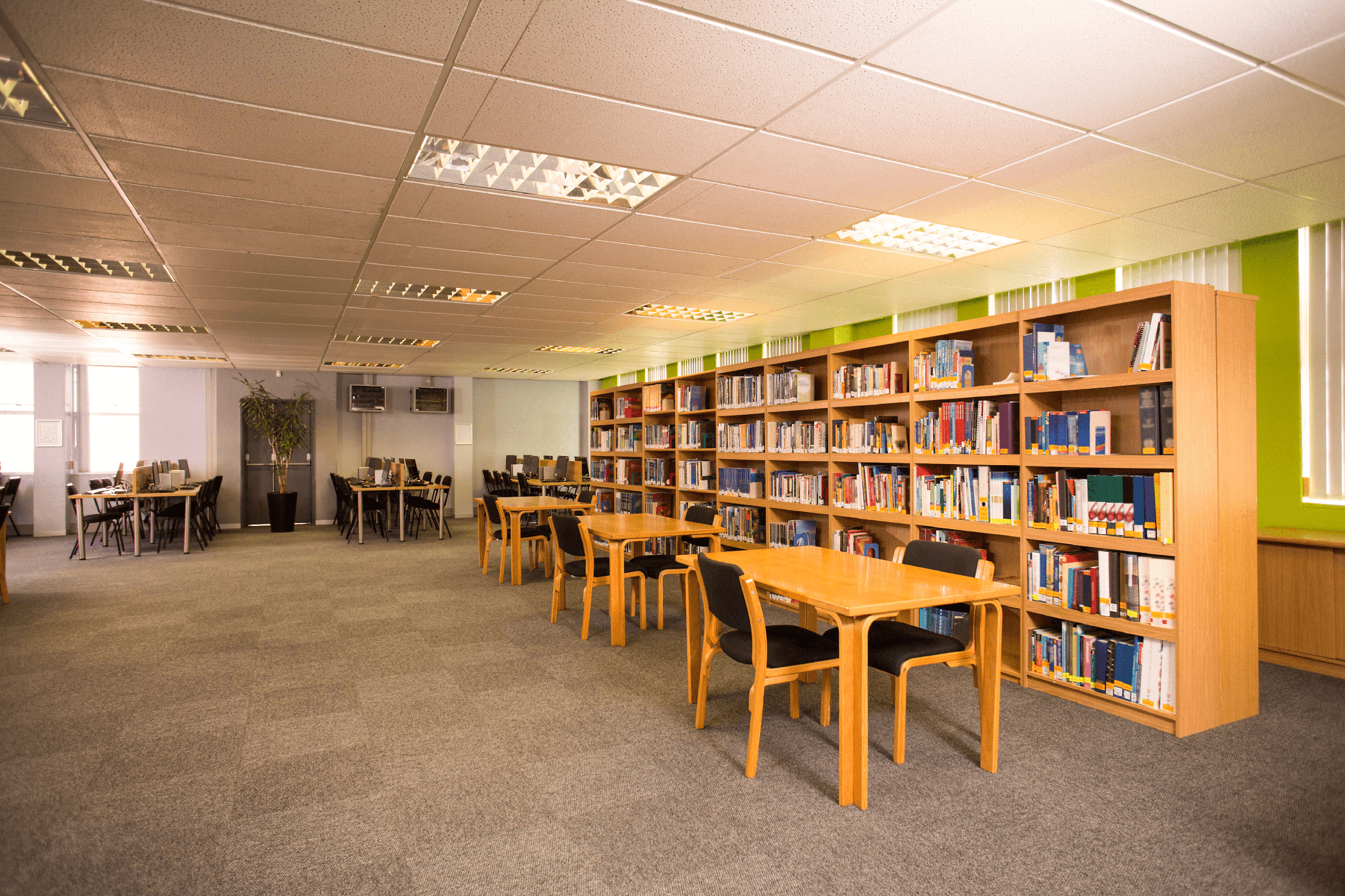 library
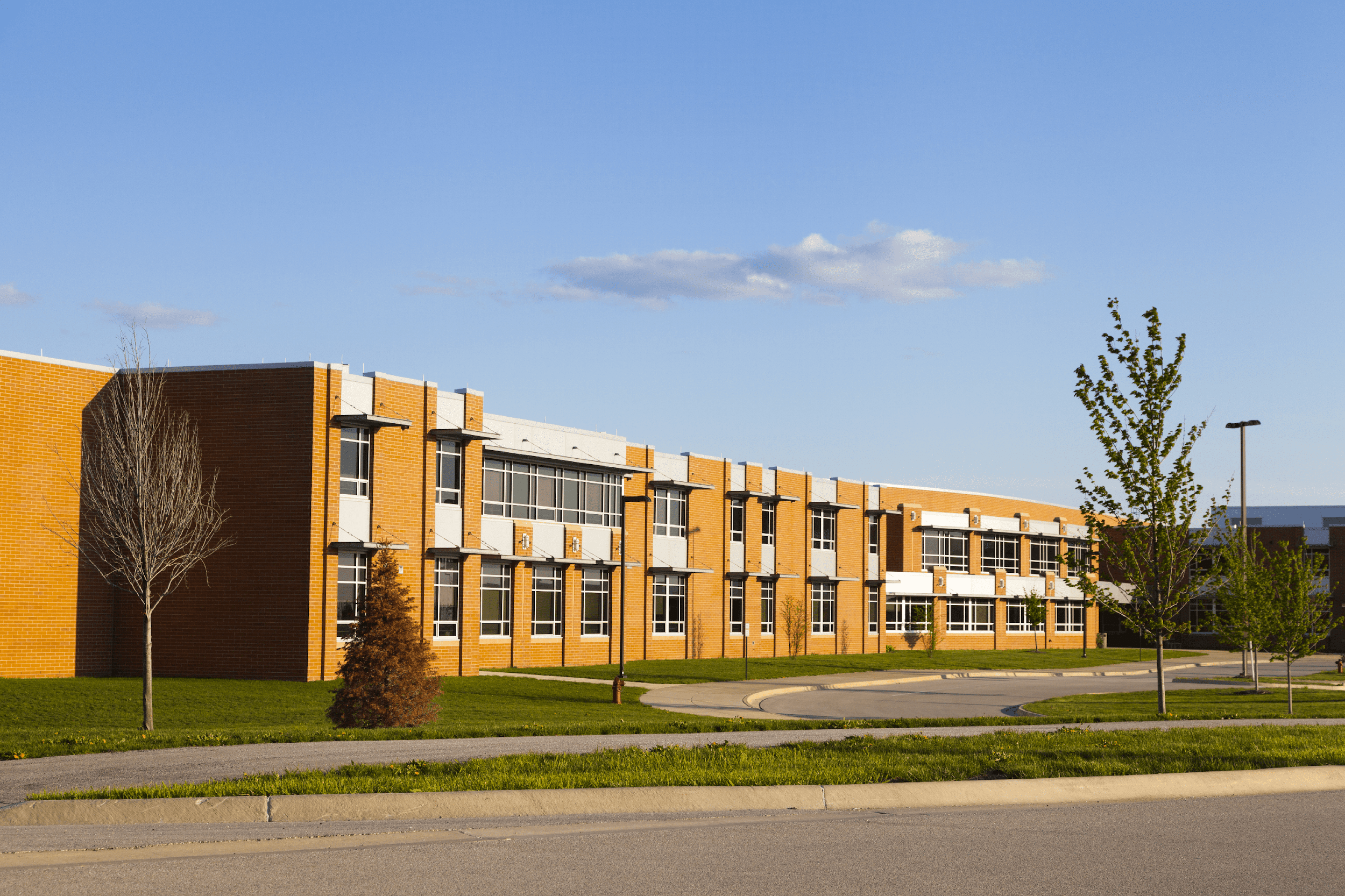 school
Is this our classroom?
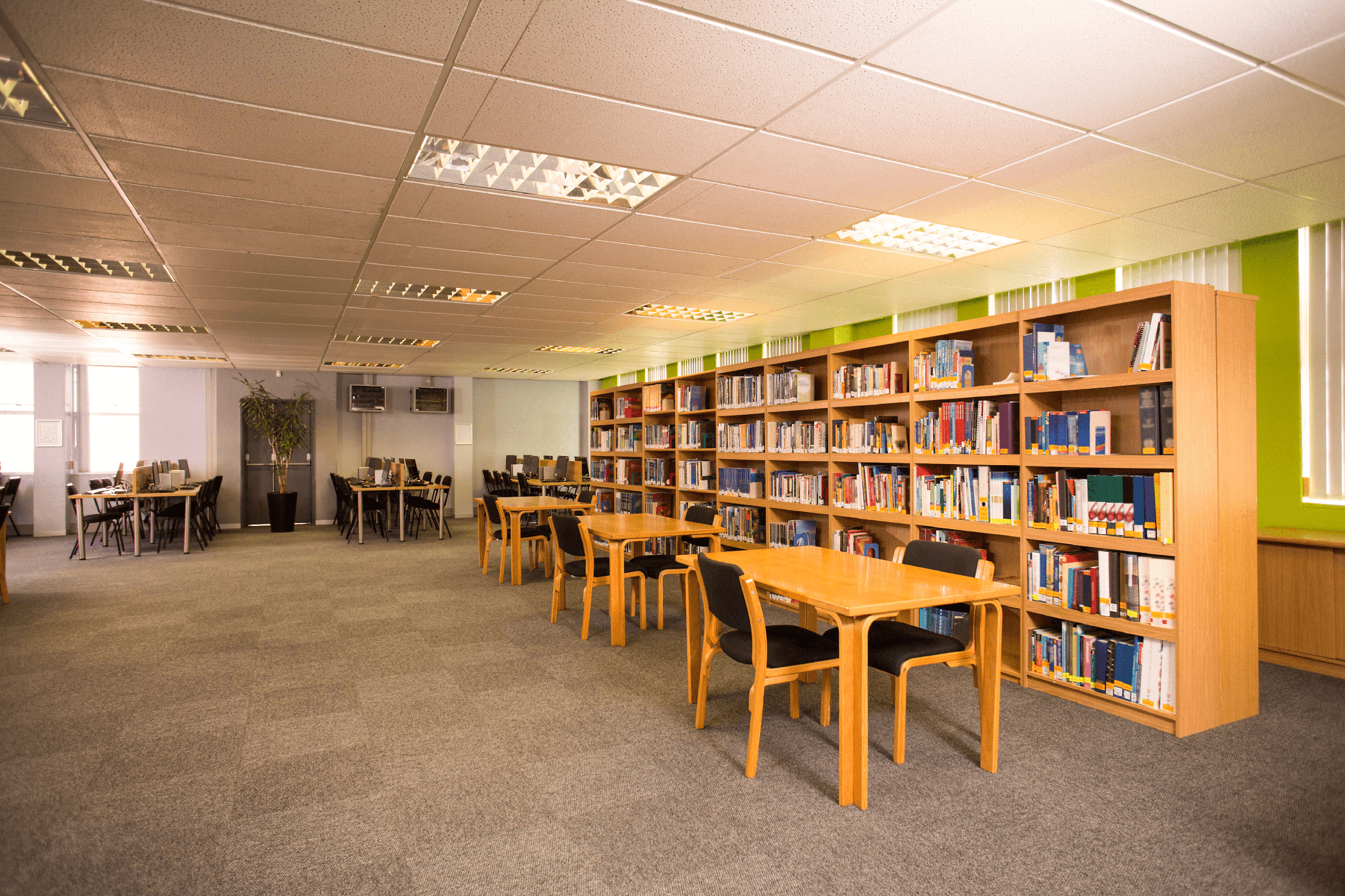 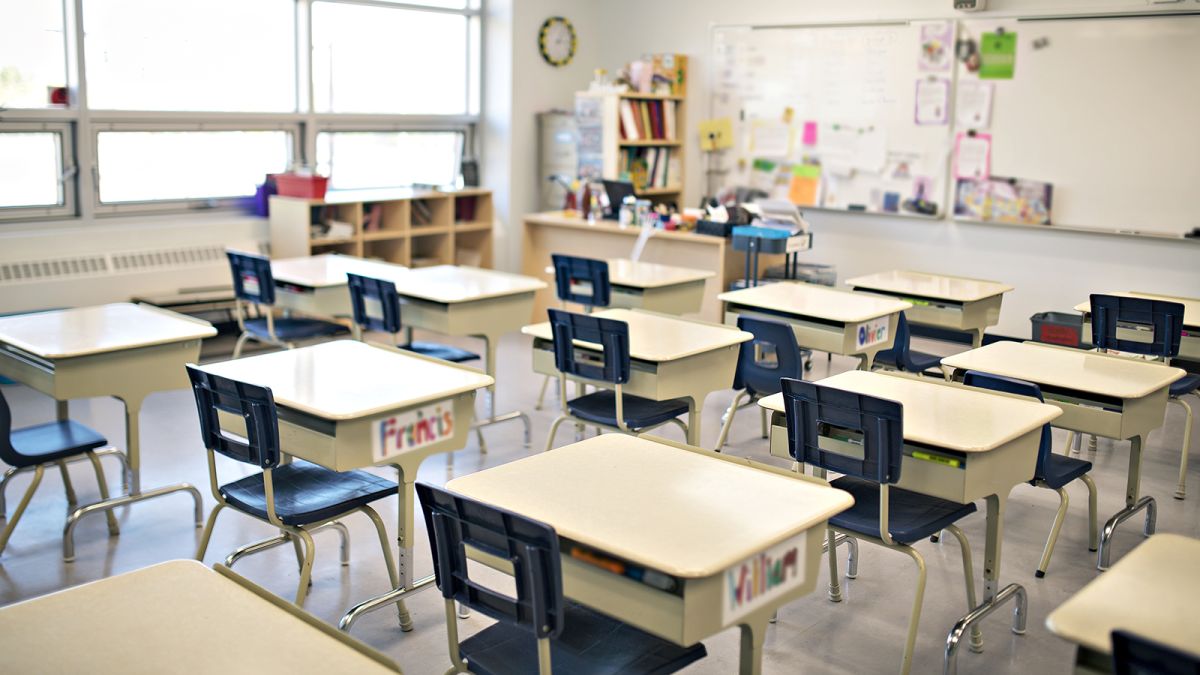 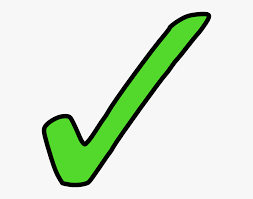 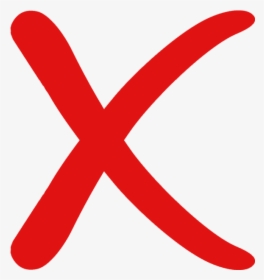 No, it isn’t.
Yes, it is.
Is this our library?
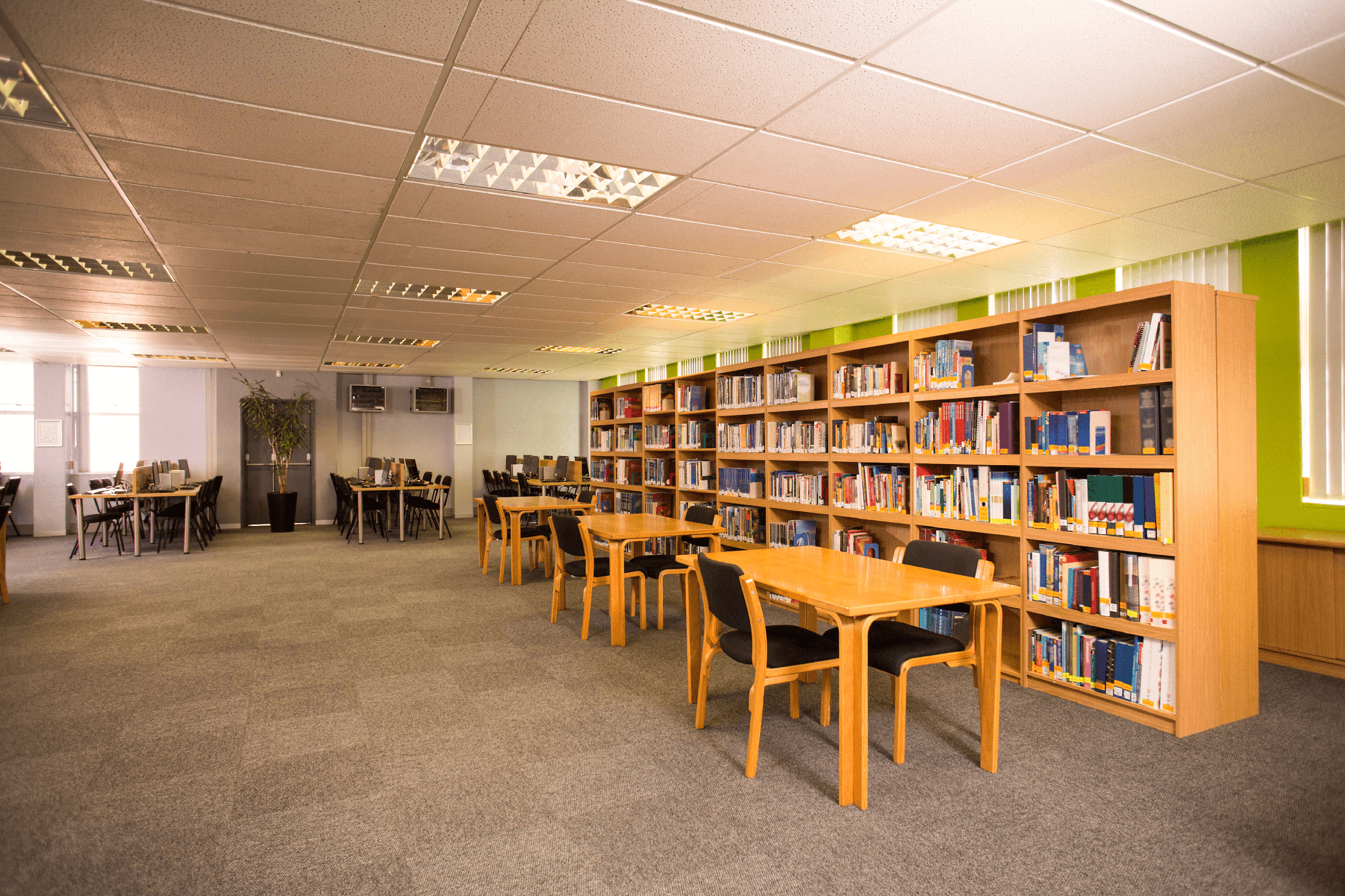 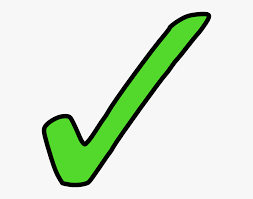 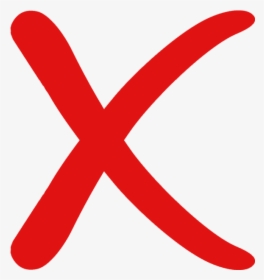 Yes, it is.
No, it isn’t.
Is this our playground?
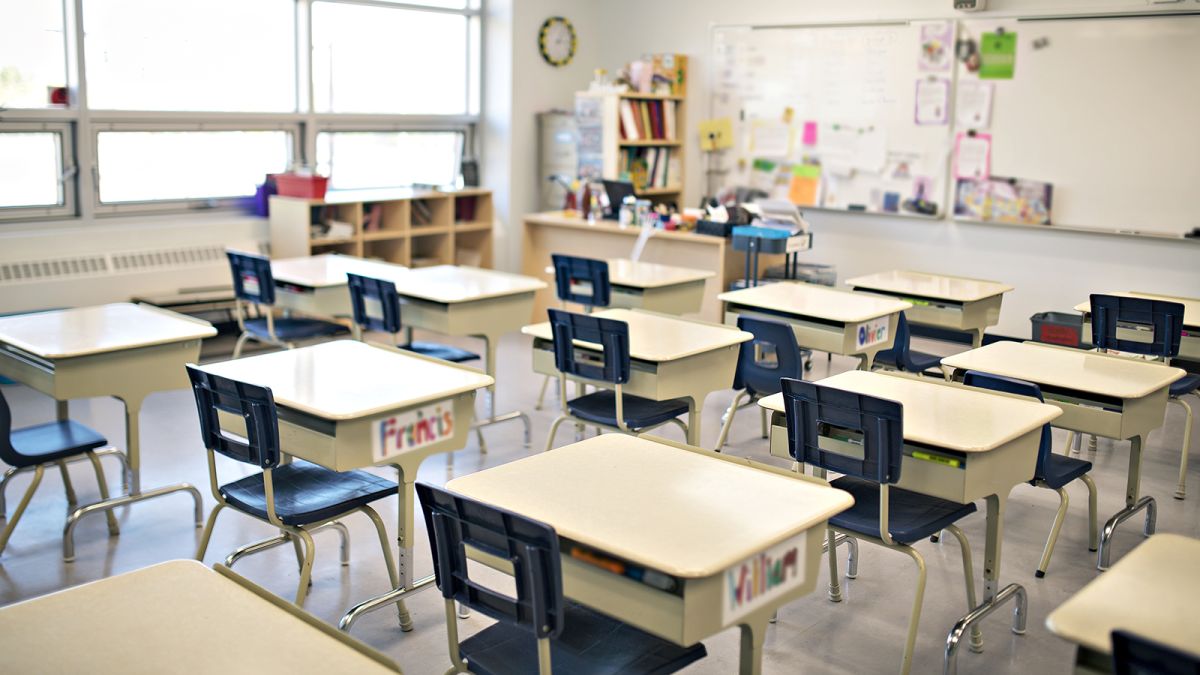 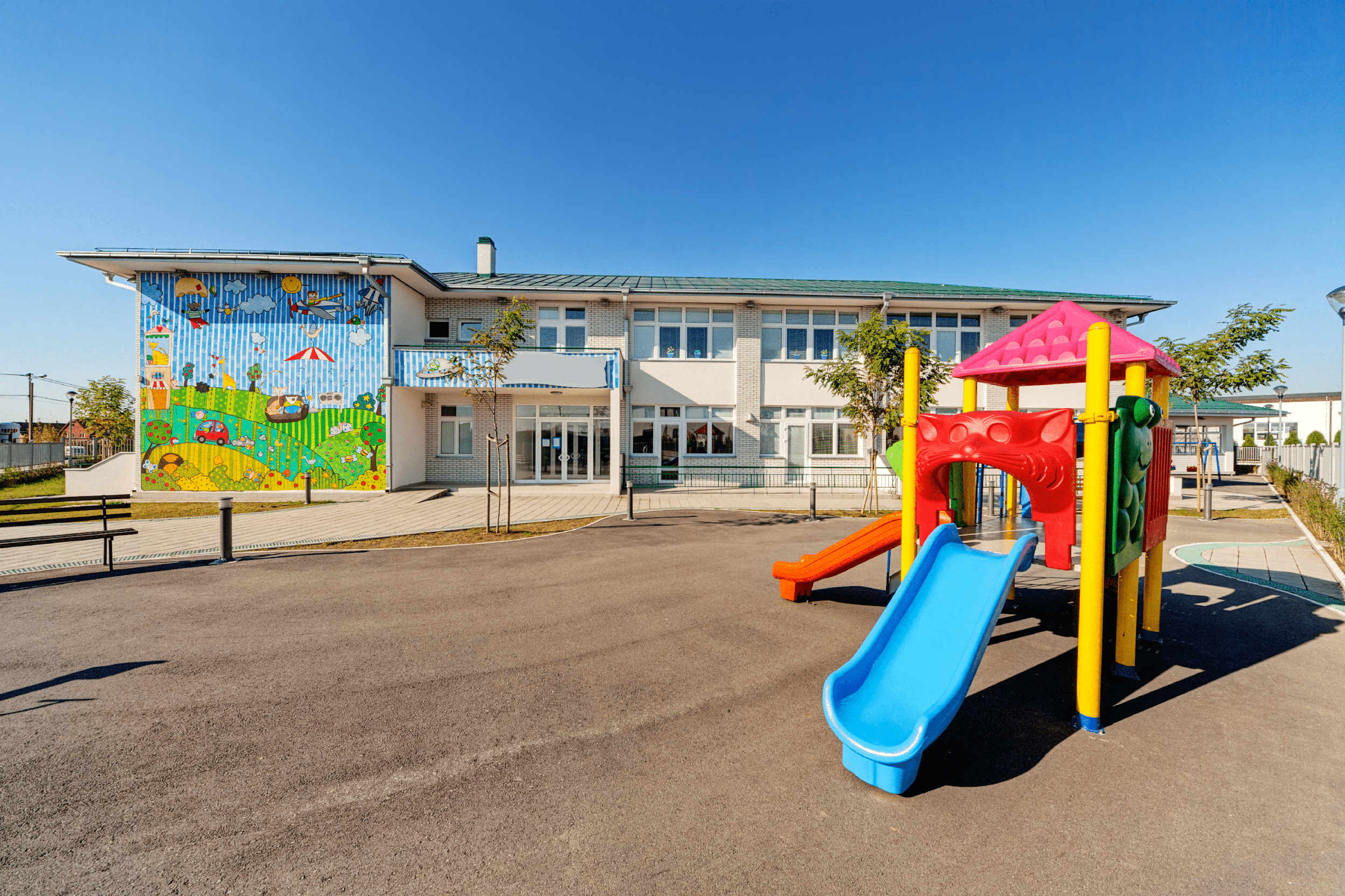 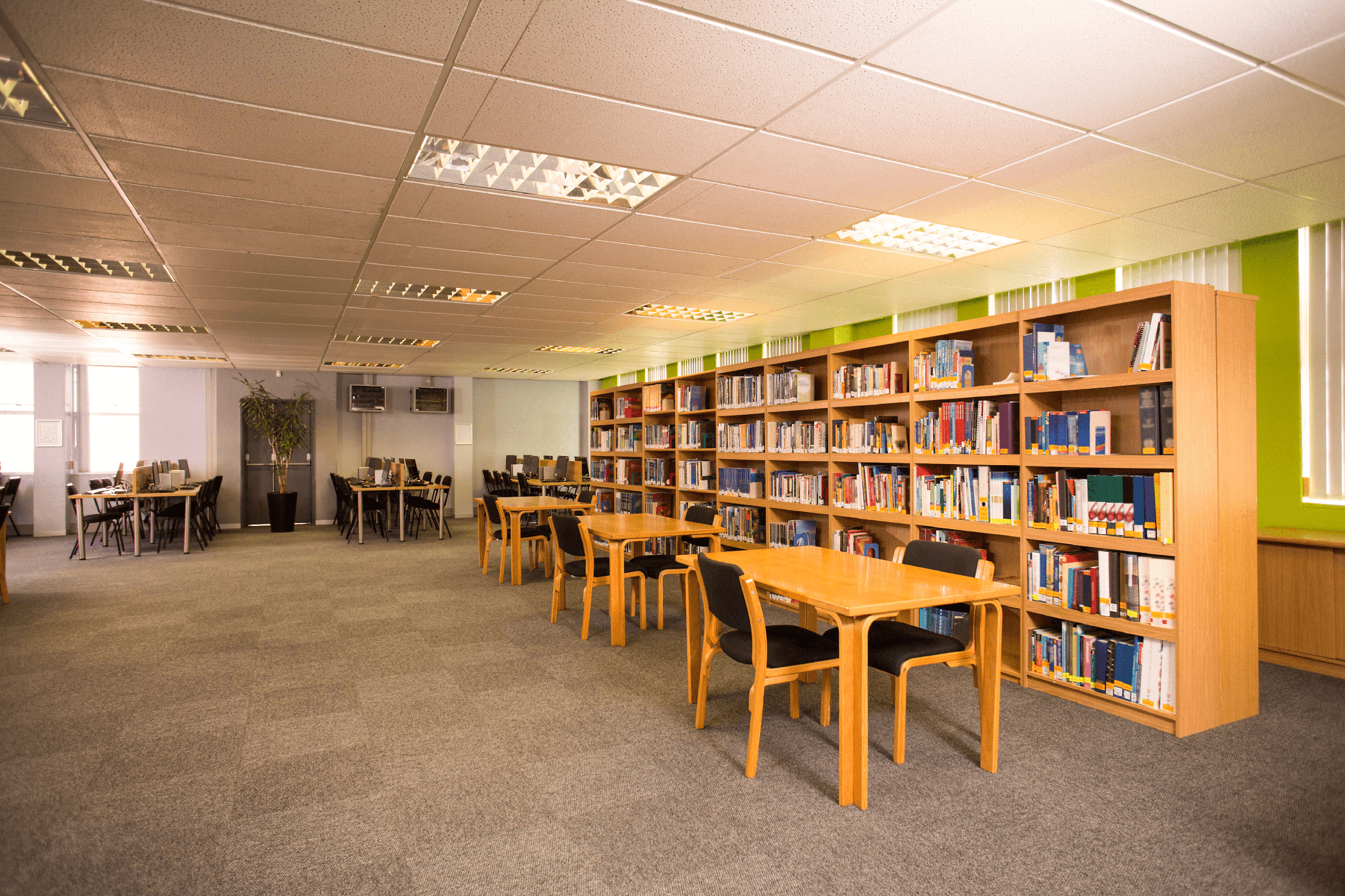 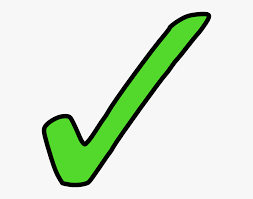 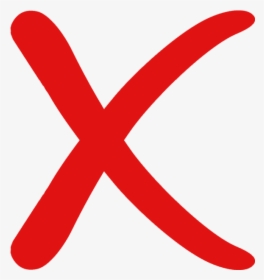 Yes, it is.
No, it isn’t.
Work in pairs. Practise.
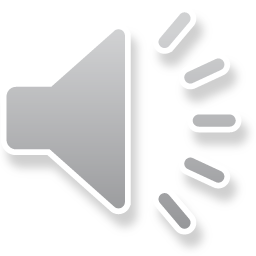 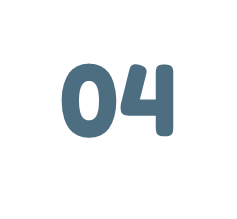 Let’s talk.
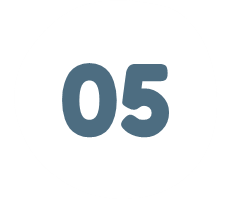 Fun corner
Let’s play a game!
3 points
Yes
10 points
No
library
4
classroom
bomb
playground
3
school
No
2
Yes
1
10 points
5
8
classroom
school
library
7
6
- 3 points
Yes
Yes
playground
1 point
No
Yes
4 points
[Speaker Notes: Gv chia 2 đội.
Hs chọn số, 1 bạn đặt câu hỏi, 1 bạn trả lời với từ cho sẵn và nhận điểm]
Website: hoclieu.vn
Fanpage: facebook.com/www.tienganhglobalsuccess.vn